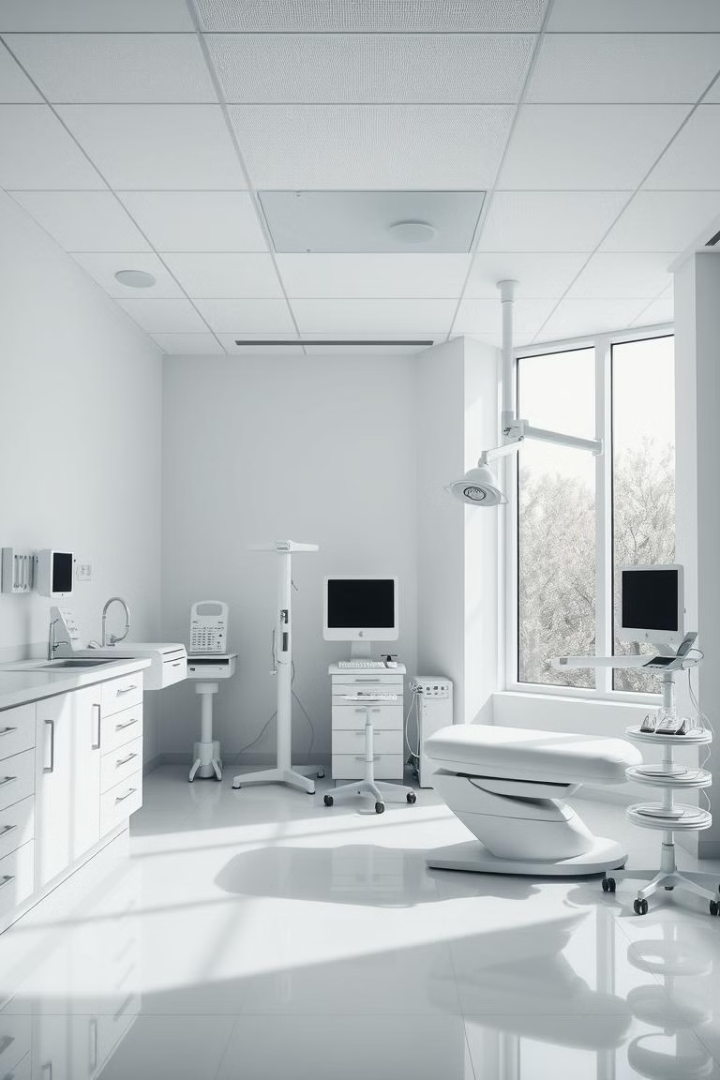 Эмнэлзүйн тохиолдол
Энэхүү танилцуулга нь эмнэлзүйн тохиолдлын судалгааны аргачлалыг судлаач, эмч, эмнэлгийн мэргэжилтнүүдэд зориулан тайлбарлах зорилготой.
АШУҮИС, ЭС, ЭМСТ-ийн багш
И.Алтантуяа MD., SD., PhD
Тохиолдлын судалгаа
Эмчлүүлэгчийн нарийвчилсан мэдээлэл
Ховор тохиолдол /өвчин/
Өвчин өртөлтийн хамаарал
Хяналтын бүлэггүй
Эмчилгээний шинэ арга, технологи
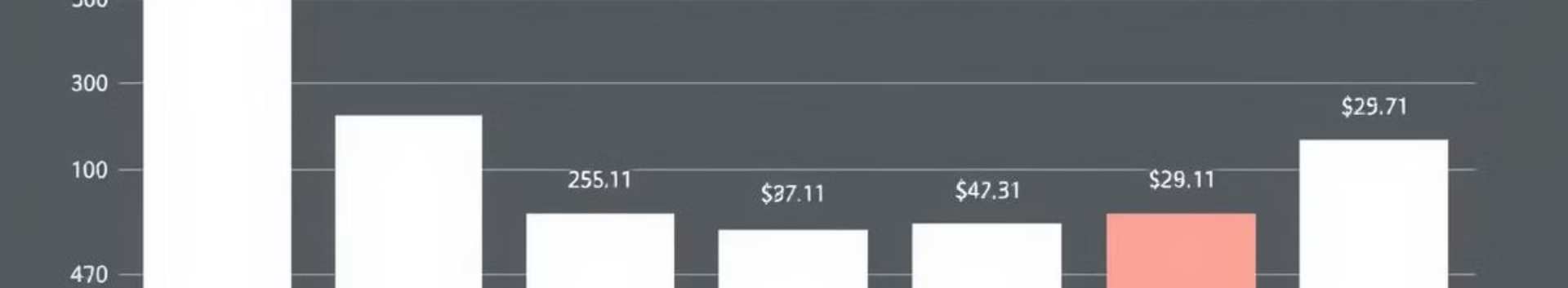 Эмнэлзүйн тохиолдол vs тохиолдлын цуврал
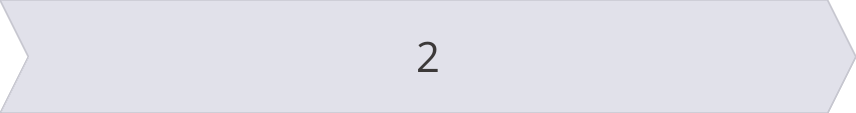 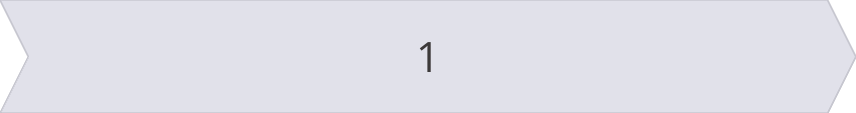 Тохиолдлын болон цуврал тохиолдлууд нь хяналтын бүлэг ашиглахгүйгээр тохиолдлын дэлгэрэнгүй тайлбарыг өгдөгөөрөө ойролцоо байдаг.
Ажиглагдсан үр болон хамаарал /Эмнэлзүйн тохиолдол/
Эмнэлзүйн үнэлгээ /Эмнэлзүйн тохиолдлын цуврал/
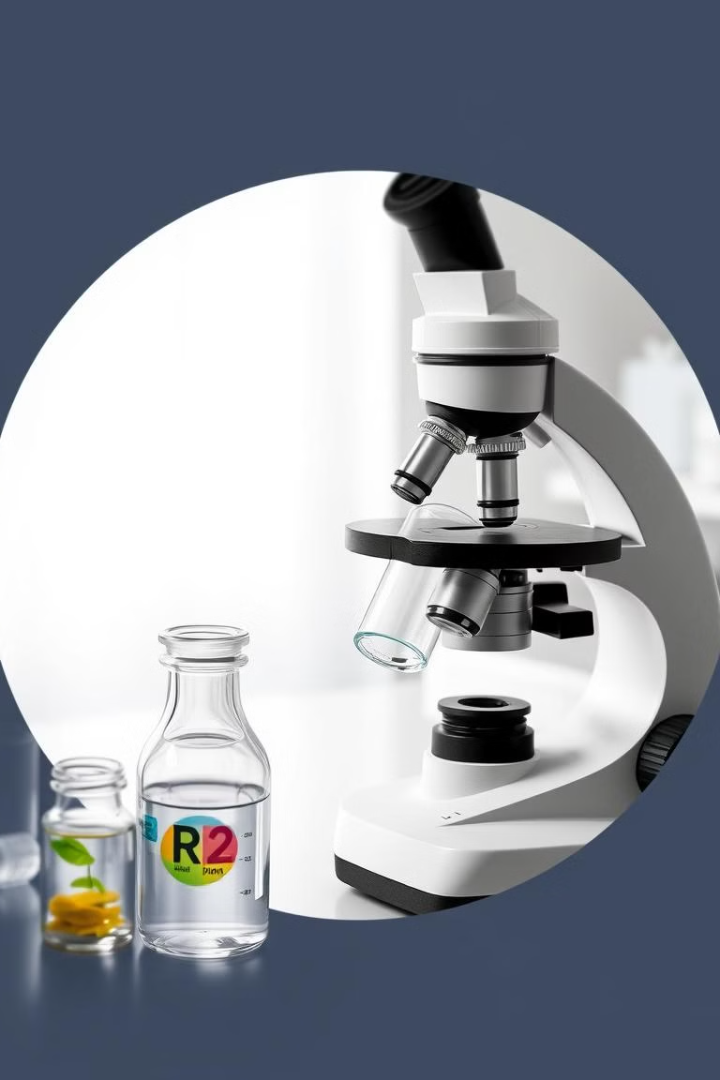 Эмнэлзүйн тохиолдлын судалгааны онцлог
Сөрөг эсвэл ашигтай нөлөөг илрүүлэх
Цаг хугацаа бага зарцуулдаг
Зардал бага зардал зарцуулдаг
Шалтгааны үр дагаврыг тогтооход мэдрэг бус
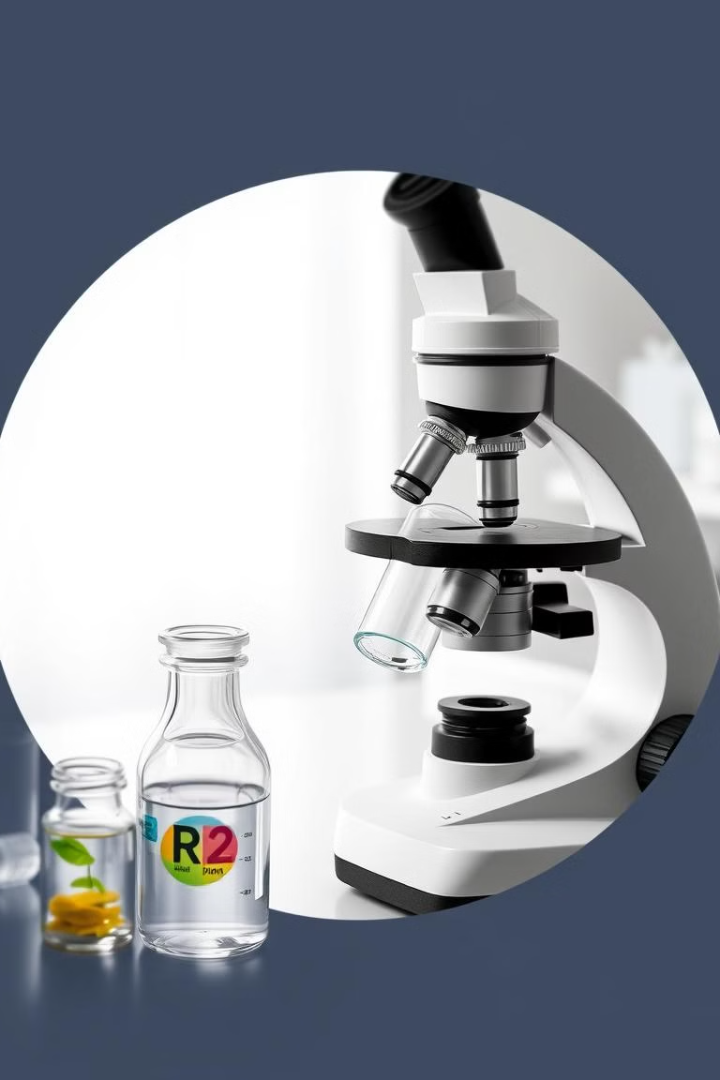 Эмнэлзүйн тохиолдлыг бичиж баталгаажуулахын ач холбогдол
Ховор тохиолдлыг бүртгэн үлдээх
Шинэ мэдээлллийг үлдээх
Арга барилыг түгээх
АУ-ны хөгжилд хувь нэмэр оруулах
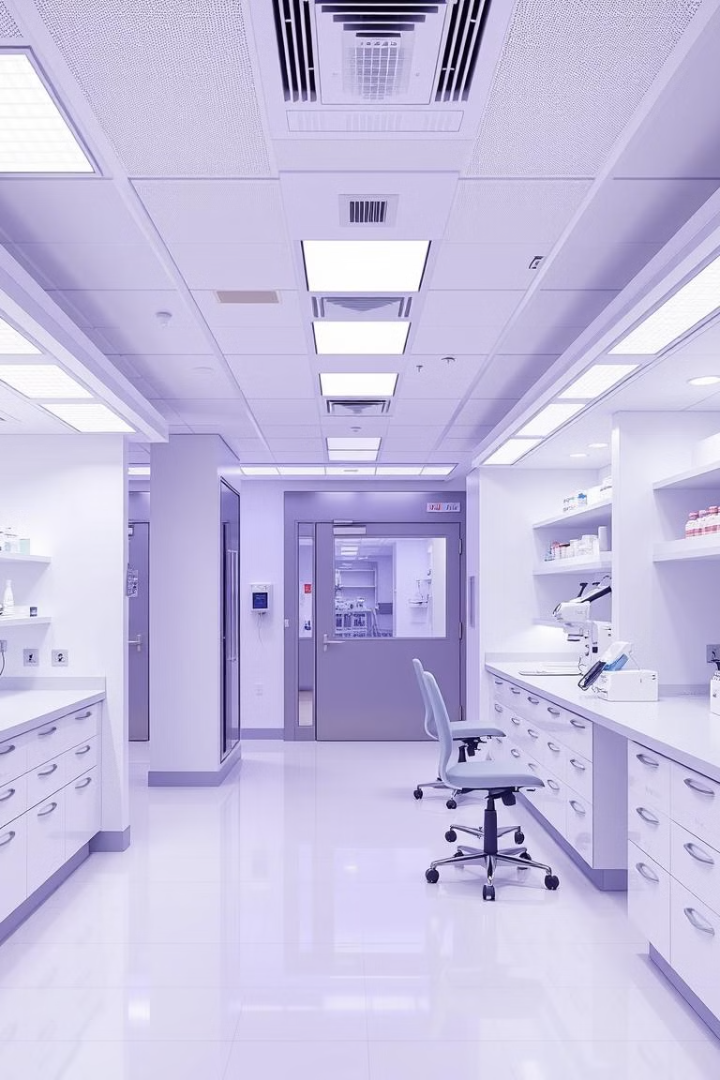 Судалгааны аргын харьцуулалт
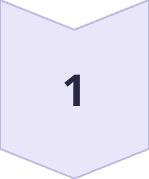 Тохиолдлын судалгаа
Өвөрмөц тохиолдлуудыг судлах. Шинэ санааг төрүүлэх.
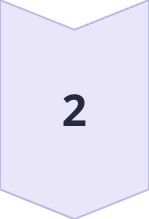 Кохорт судалгаа
Тодорхой бүлгийг урт хугацаанд ажиглах. Шалтгааныг тодруулах.
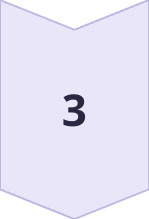 Хөндлөнгийн судалгаа
Нэг цаг хугацаанд мэдээлэл цуглуулах. Тархалтыг судлах.
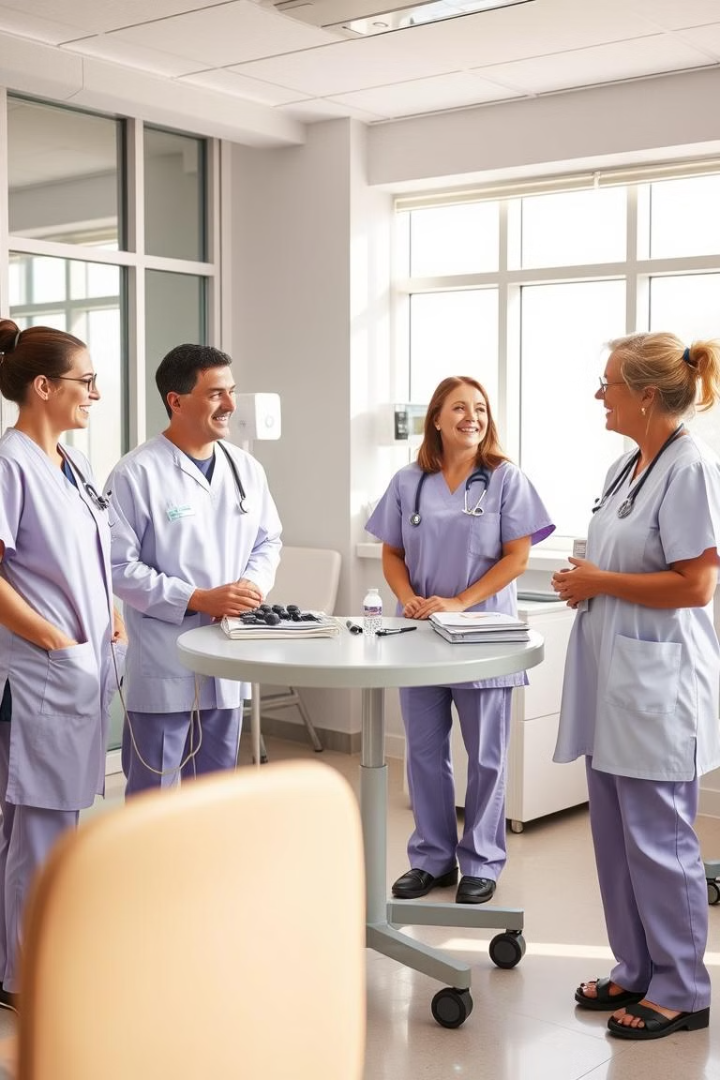 Тохиолдлын судалгааны ач холбогдол
Мэдлэг Хуваалцах
Туршлагаа бусадтай хуваалцаж, мэдлэгийг баяжуулна.
Сургалтын Материал
Эмч, оюутнуудад сургалтын материал болно.
Шинэ Санаа
Шинэ санаа, судалгааны үндэс суурь болно.
Мэргэжлийн Өсөлт
Ур чадварыг дээшлүүлж, хөгжихөд тусална.
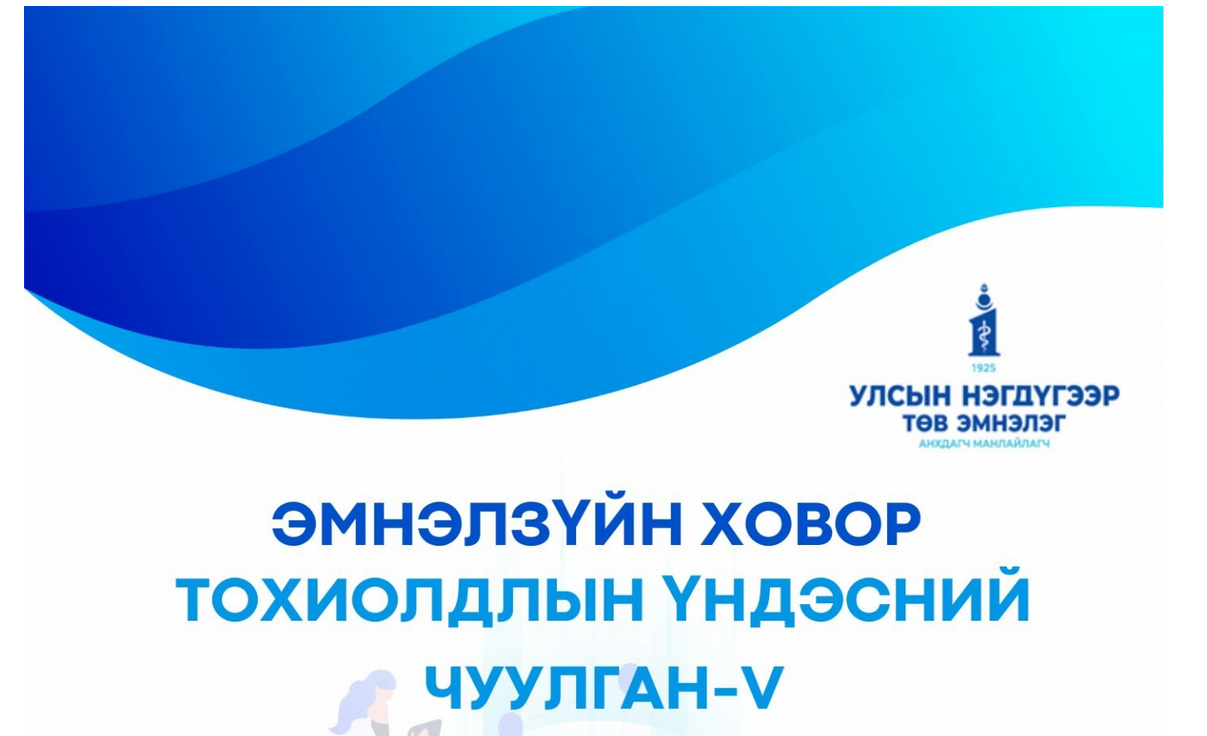 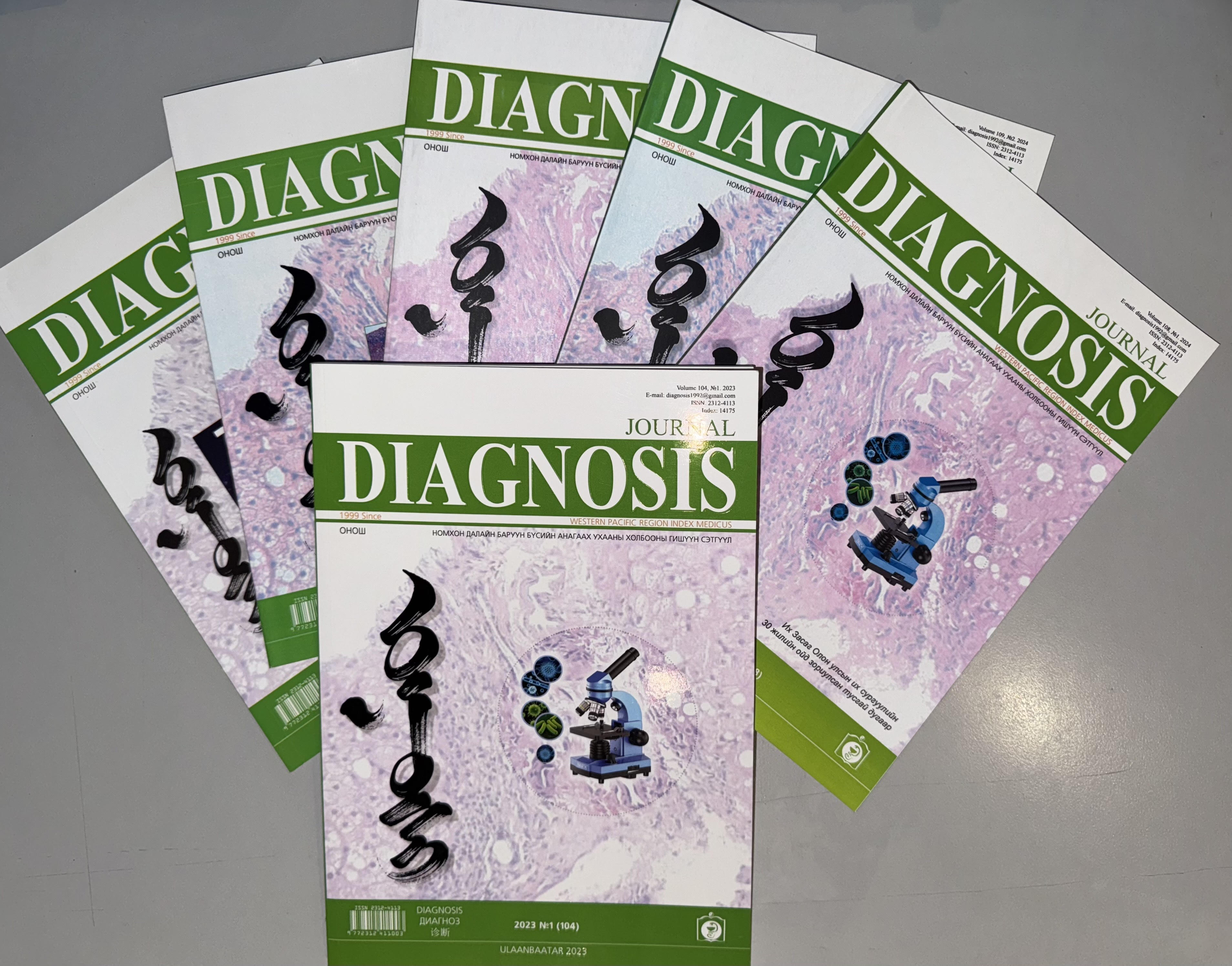 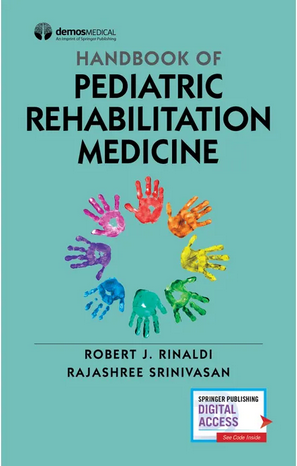 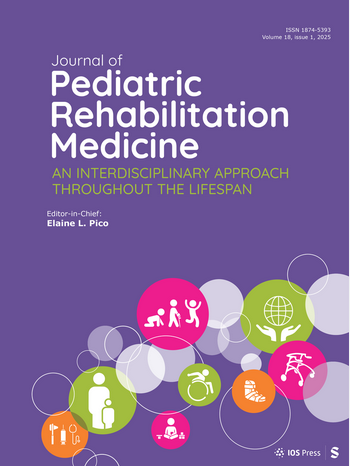 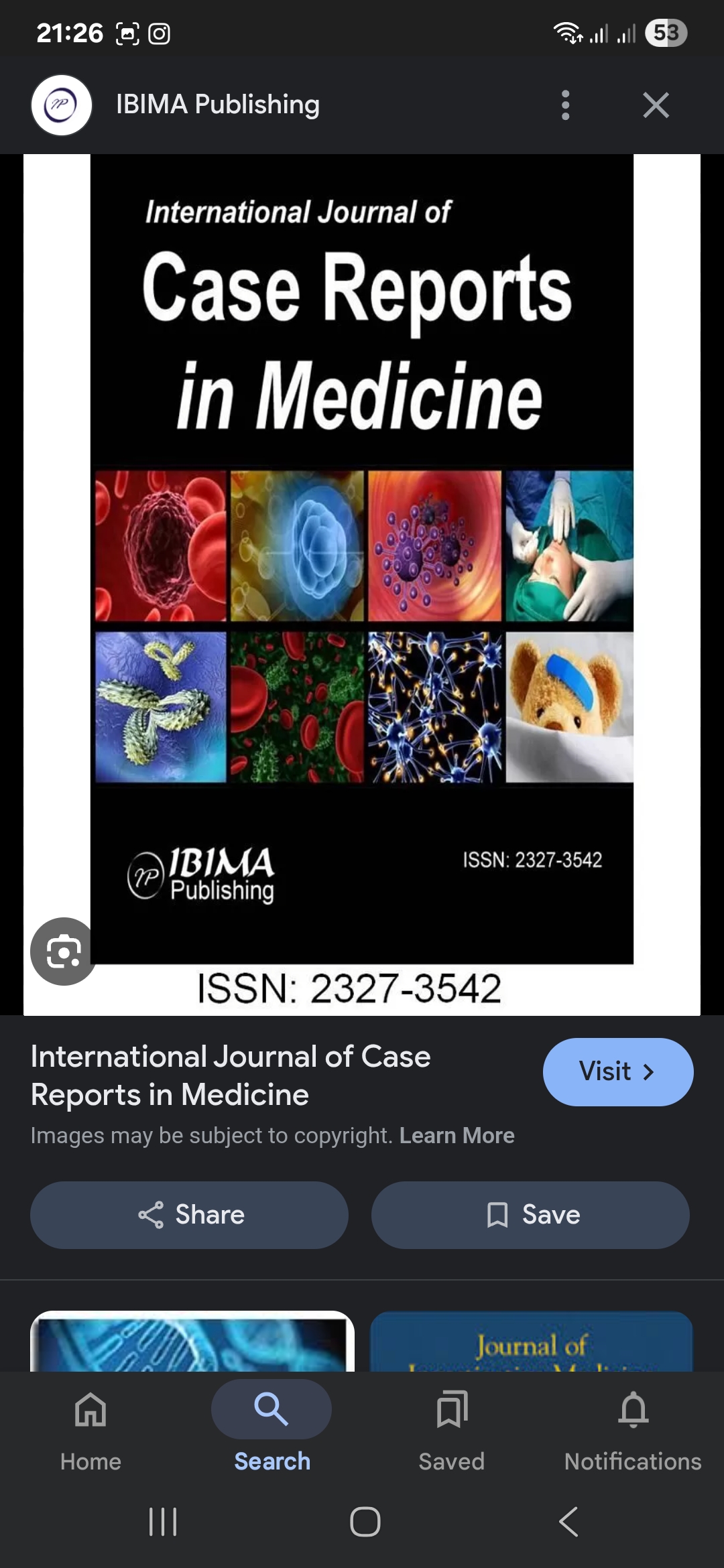 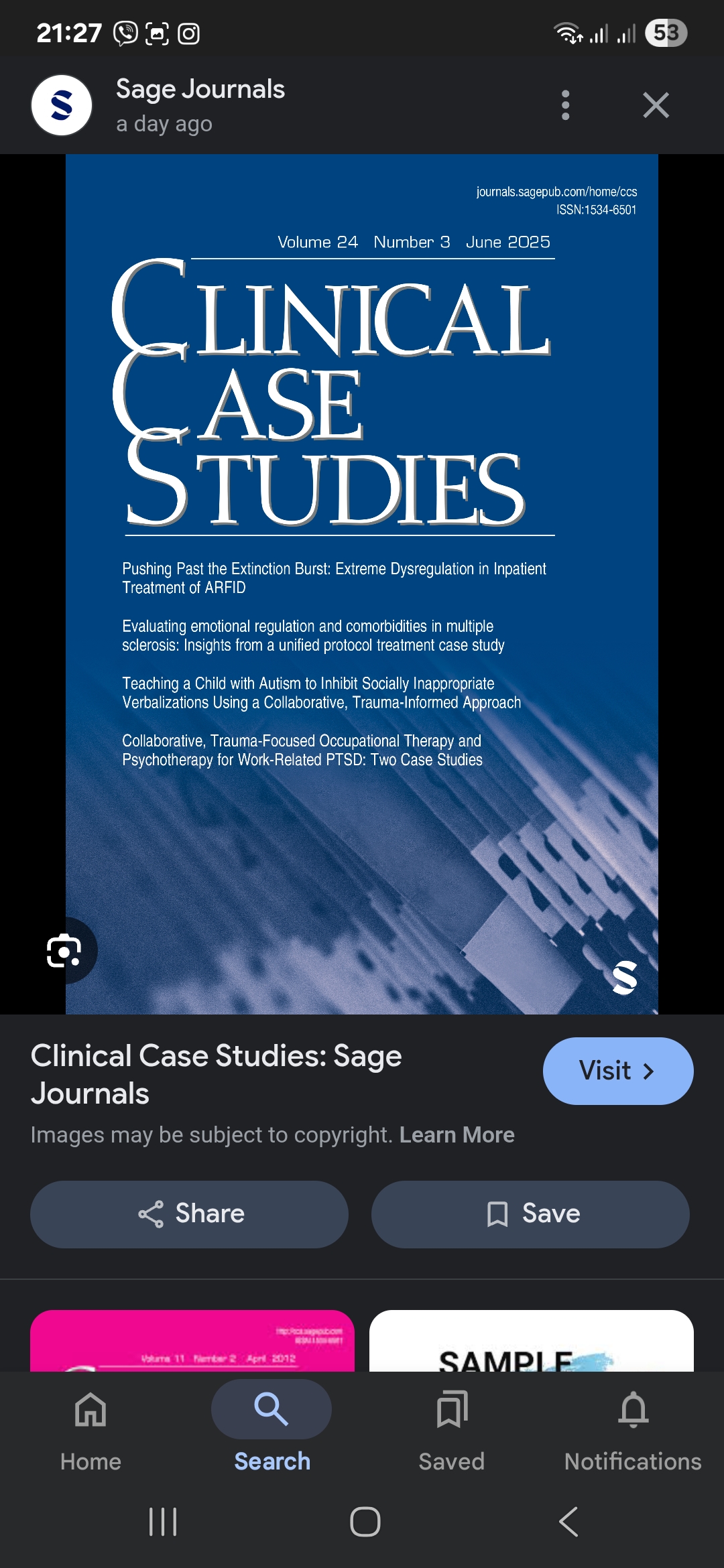 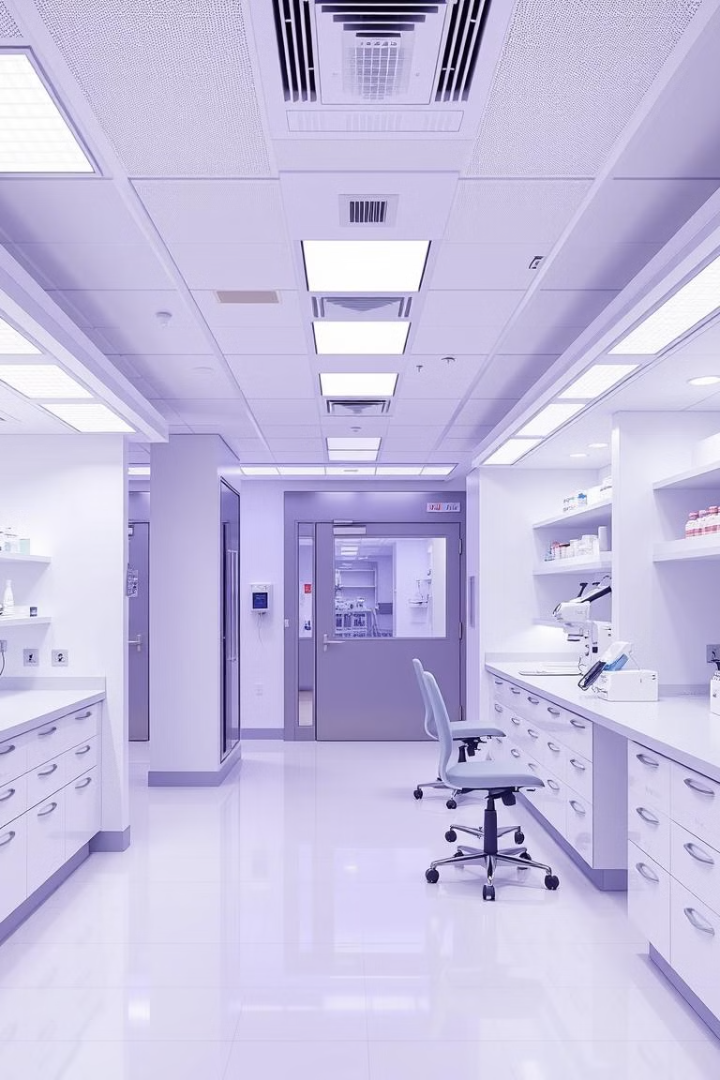 Эмнэлзүйн тохиолдлыг сэтгүүлд хэвлүүлэх
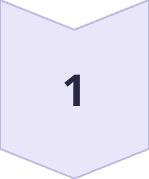 Сэтгүүлийн сонголт
Өөрийн тохиолдлын онцлогт тохирсон, 
мэргэжлийн чиглэлийн сэтгүүлийг сонгох нь чухал. 
.
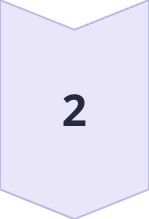 Тохиолдлын бэлтгэл
Өвчтөний зөвшөөрөл, ёс зүй
Тохиолдлын тодорхойлолт
Зураг, дүрслэл
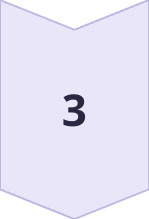 Өгүүллийн бүтэц
Эмнэлзүйн тохиолдлын өгүүлэл нь дараах үндсэн хэсгүүдээс бүрдэнэ
Эмнэлзүйн тохиолдлыг сэтгүүлд 
хэвлүүлэх

Энэ нь өвөрмөц, ховор тохиолдлуудыг бүртгэн үлдээх, шинэ мэдээлэл, арга барилыг түгээх, анагаах ухааны хөгжилд хувь нэмэр оруулах боломж юм.

Чиглэл: Өөрийн тохиолдлын онцлогт тохирсон, мэргэжлийн чиглэлийн сэтгүүлийг сонгох нь чухал. Ж: зүрх судасны тохиолдол бол кардиологийн сэтгүүлд, халдварт өвчний тохиолдол бол инфекцийн өвчин судлалын сэтгүүлд хэвлүүлэх нь тохиромжтой.
Эмнэлзүйн тохиолдлыг сэтгүүлд хэвлүүлэх
Хамрах хүрээ: Сэтгүүлийн хамрах хүрээ, нийтлэлийн төрөл, уншигчдын хүрээ зэргийг харгалзан үзэх хэрэгтэй.
Нэр хүнд: Импакт фактор, Scopus, PubMed, ISSN дугаартай байх зэрэг олон улсын индексэд бүртгэгдсэн эсэх нь сэтгүүлийн нэр хүндийг илтгэх үзүүлэлт юм.
Хэл: Монгол хэлээр хэвлэгддэг сэтгүүлүүдээс гадна англи хэлээр хэвлэгддэг олон улсын сэтгүүлд хэвлүүлэх боломжтой.
Тохиолдол танилцуулга бэлтгэх дараалал
Эмчлүүлэгчийн танилцуулга
Өвчнийг илэрхийлж буй зовуурь
1
2
Нас, хүйс, яс үндэс, өвчний түүх гм
Өвчний шалтгаан, онцлог байдал
Өвчний түүх
Бодит үзлэг
3
4
Эмчилгээний өмнөх байдал
Өвөрмөц шинж
Шинжилгээ
Онош
5
6
Лаборатори болон дүрс оношилгоонд...
Нотолгоонд тулгуурласан байх...
Эмчилгээний төлөвлөгөө
Үр дүн
7
8
Сэтгэц судлалын эмчилгээний онцлог байдалд...
Эмчилгээний үр дүн...
Дүрс оношилгоонд: X-rays, MRIs, болон...
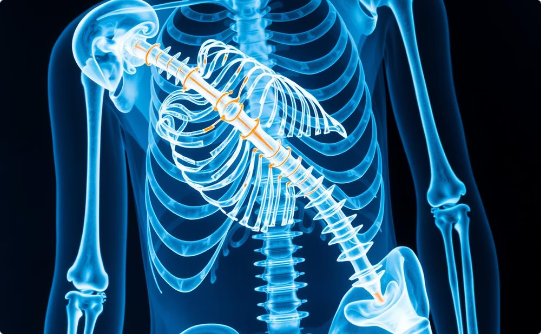 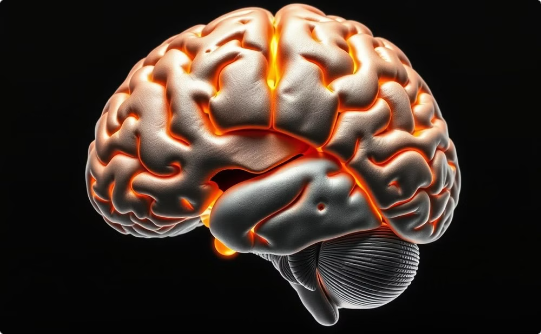 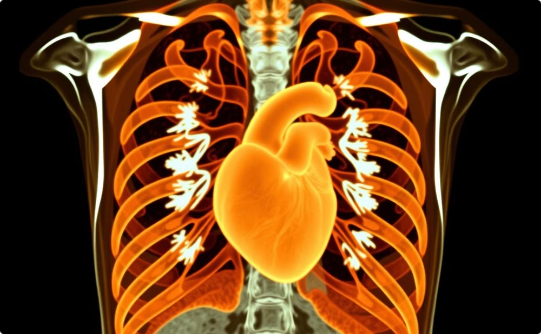 X-rays
CT Scans
MRIs
Show bone structure and fractures.
Reveal intricate internal anatomy.
Provide soft tissue detail for diagnosing conditions.
Тохиолдлын дараалал
Гарчиг: Тохиолдлын онцлогийг илэрхийлсэн, товч бөгөөд сонирхол татахуйц гарчигтай байх.
    Хураангуй: Өгүүллийн гол агуулга, үр дүн, дүгнэлтийг товчлон бичнэ.
    Түлхүүр үгс: Тохиолдлыг тодорхойлох, хайхад хялбар болгох үгсийг сонгоно.
    Оршил: Тохиолдлын ач холбогдол, өмнөх судалгаа, өөрийн тохиолдлын онцлогийг тодорхойлно.
    Тохиолдол: Өвчтөний түүх, шинж тэмдэг, оношлогоо, эмчилгээ, үр дүнгийн талаар дэлгэрэнгүй, тодорхой бичнэ.
    Хэлэлцүүлэг: Тохиолдлын талаарх өөрийн дүгнэлт, тайлбар, өмнөх судалгаатай харьцуулалт хийнэ.
    Дүгнэлт: Тохиолдлын гол үр дүн, сургамж, цаашдын судалгааны чиглэлийг тодорхойлно.
    Ном зүй: Ашигласан ном, судалгааны жагсаалтыг жагсаана /15-с доошгүй/
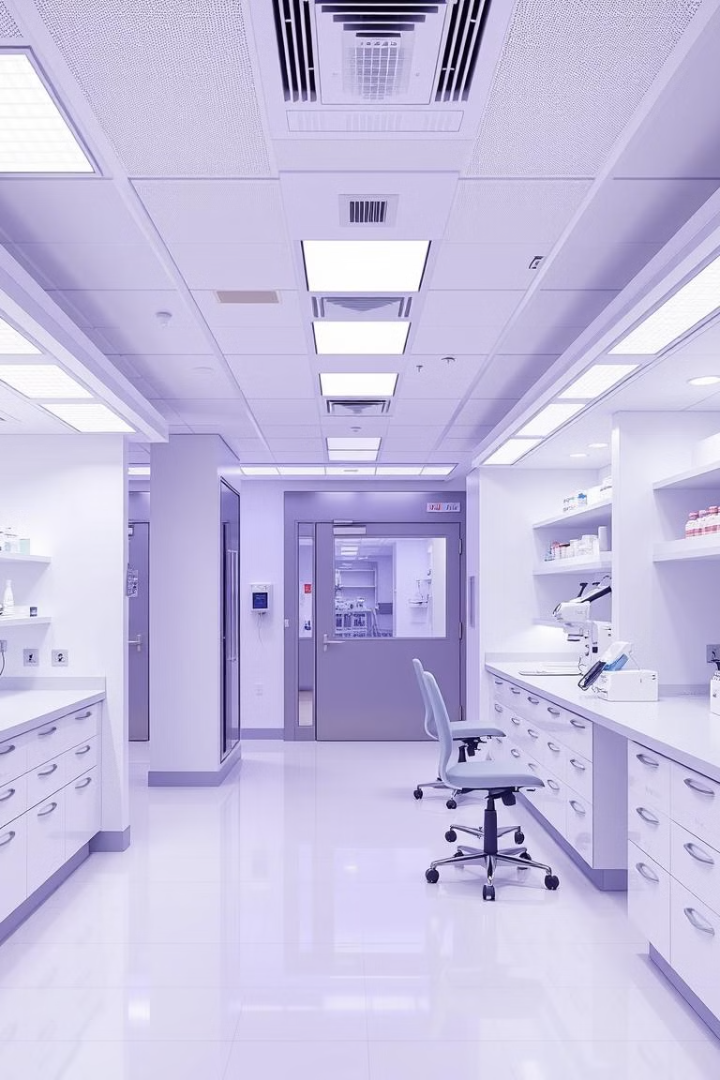 Эмнэлзүйн тохиолдлыг сэтгүүлд хэвлүүлэх
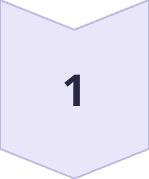 Өгүүллийн формат
Өөрийн тохиолдлын онцлогт тохирсон, 
мэргэжлийн чиглэлийн сэтгүүлийг сонгох нь чухал. 
.
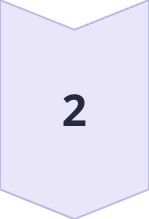 Шүүмж
Өвчтөний зөвшөөрөл, ёс зүй
Тохиолдлын тодорхойлолт
Зураг, дүрслэл
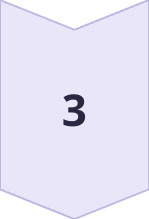 Хэвлэлт
Эмнэлзүйн тохиолдлын өгүүлэл нь дараах үндсэн хэсгүүдээс бүрдэнэ
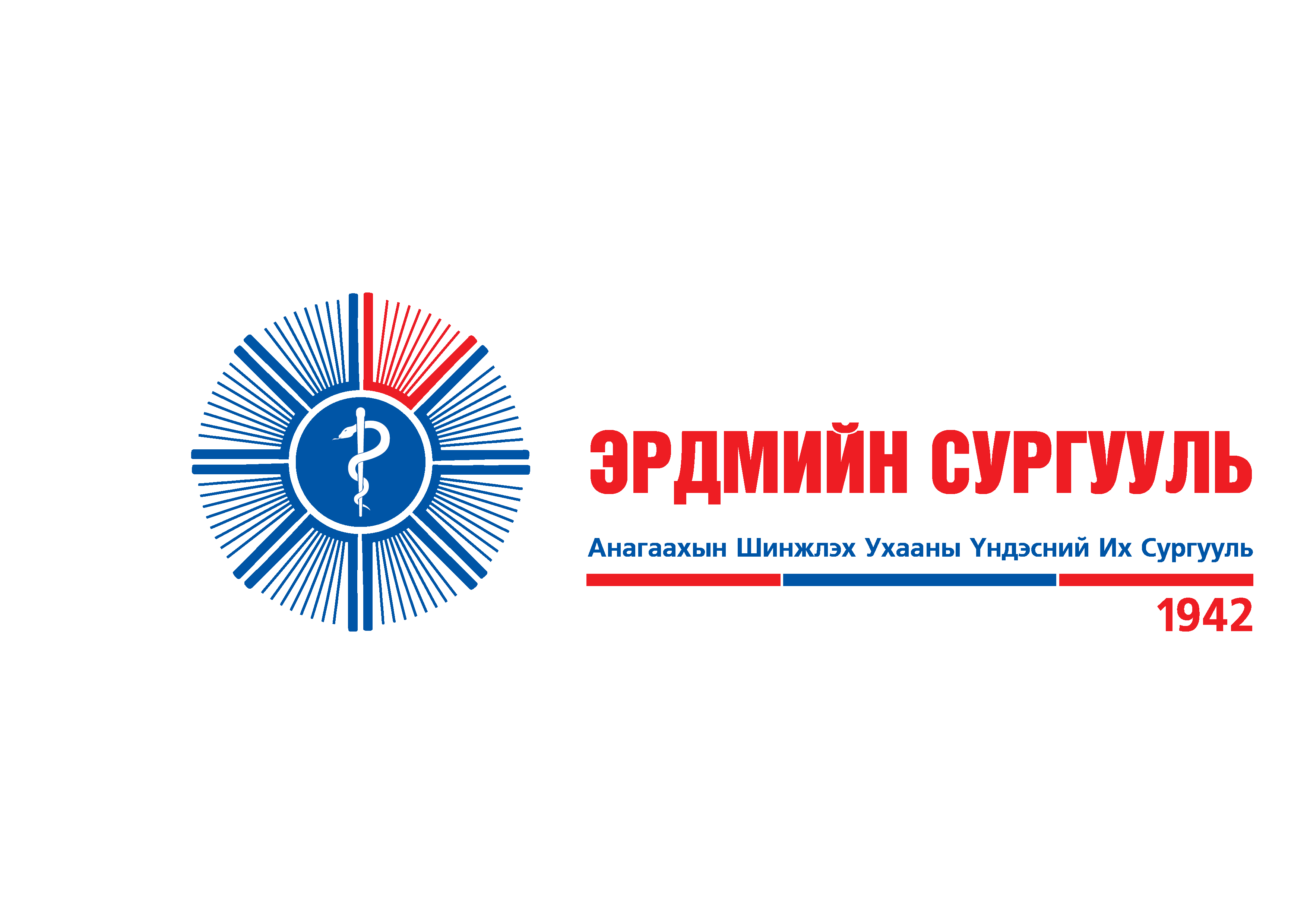 Эрүүл ирээдүйг хамтдаа бүтээе!